Workflow to develop DATEX II
Data Exchange  System
Virtual DATEX II User Forum - Developer Session
Jan Vlčinský - TamTam Research s.r.o.
DATEX II
Data Exchange System
Workflow to develop
Data Structures
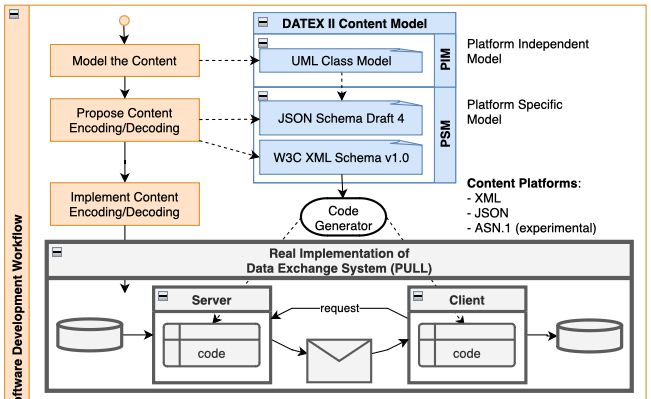 Workflow to develop
Protocol
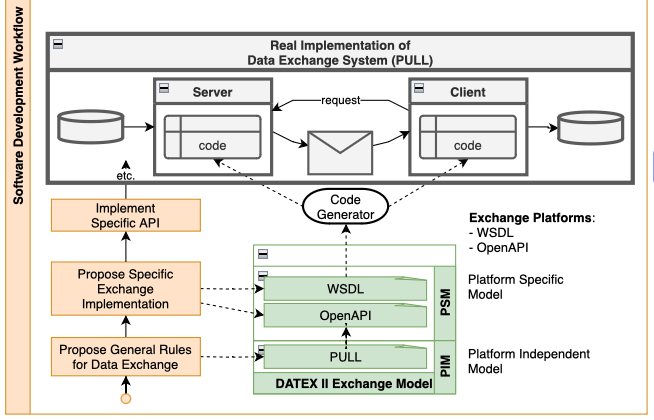 PIM and PSM
Platform Independent Model
&
Platform Specific Model
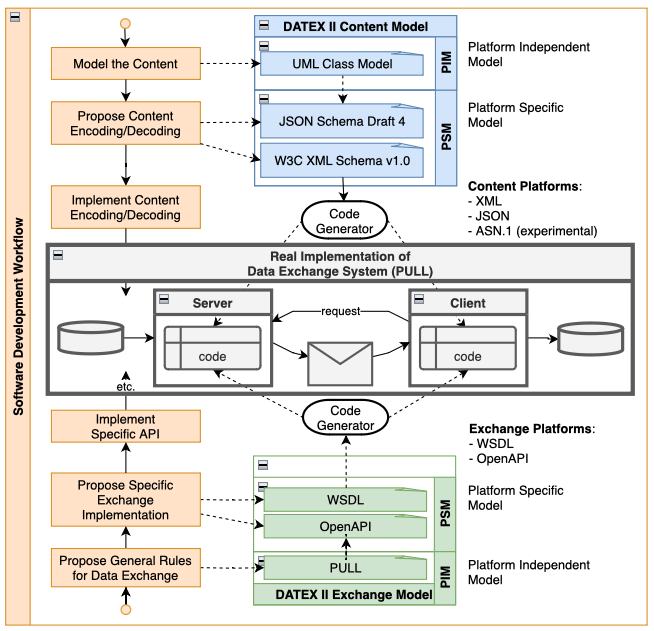 Time to get Practical
1. Generate JSON Schema
2. Code real systems
in multiple
programming languages
Create Class Model &
(JSON) Schema for
DATEX II Content
Virtual DATEX II User Forum - Developer Session
Jan Vlčinský - TamTam Research s.r.o.
The Plan
Visit DATEX II Class Model Library
Slim down the Model
Generate (JSON) Schema
Entering a Shopping Mall:
Safer and Smarter
With a Shopping List in Hand
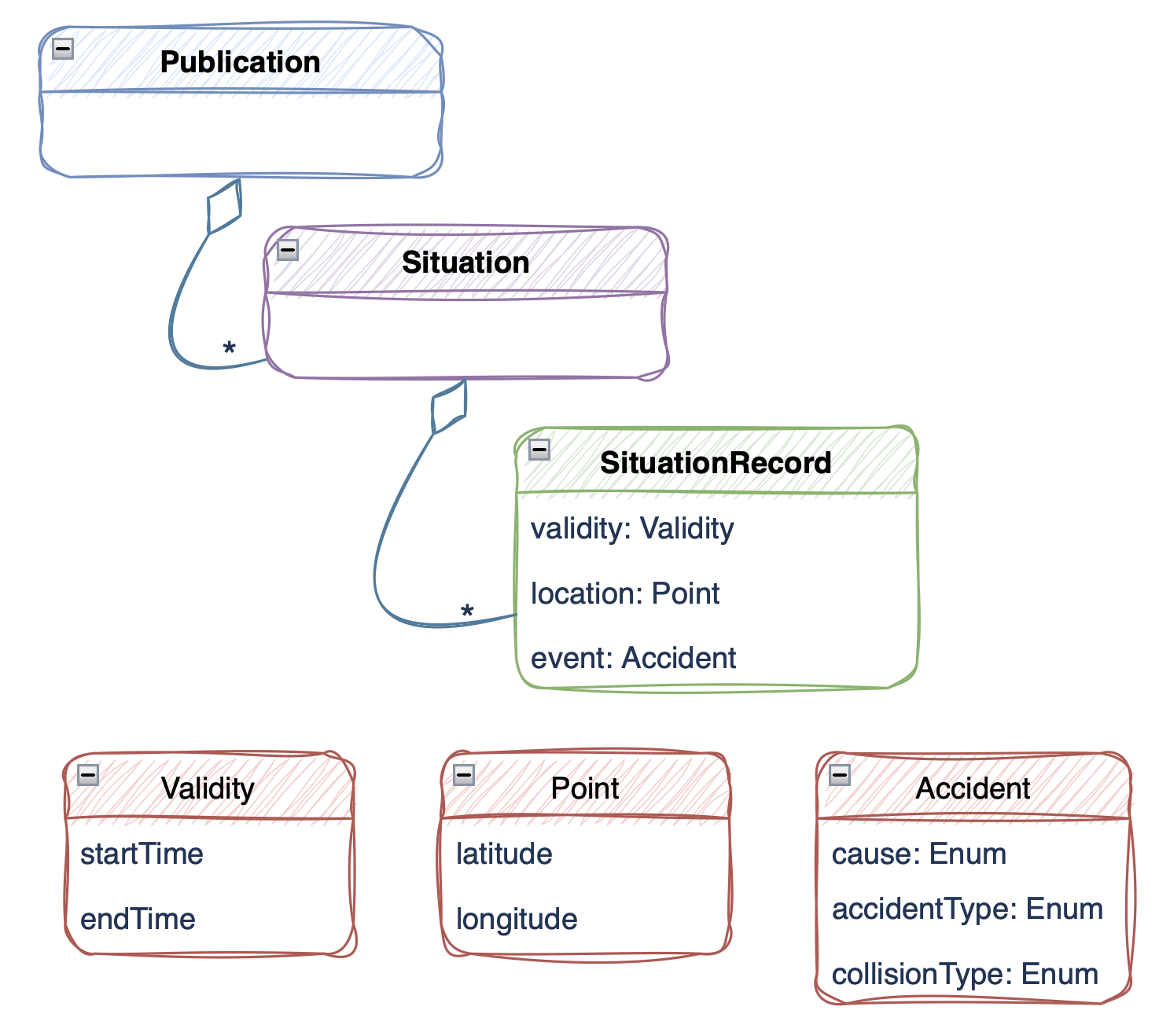 DATEX II Class Model
HTML Browsable documentation:
https://docs.datex2.eu
-> Download current version -> DATEX II Version 3.4
-> HTML Model of DATEX II v3.4
-> HTML UML Model v3.4 (browsable version):
https://docs.datex2.eu/_static/data/v3.4/umlmodel/html/index.htm
-> Payload Publication -> PayloadPublication classes (diagram) -> SituationPublication -> Situation -> … hunt for Accident
WebTool - Concepts
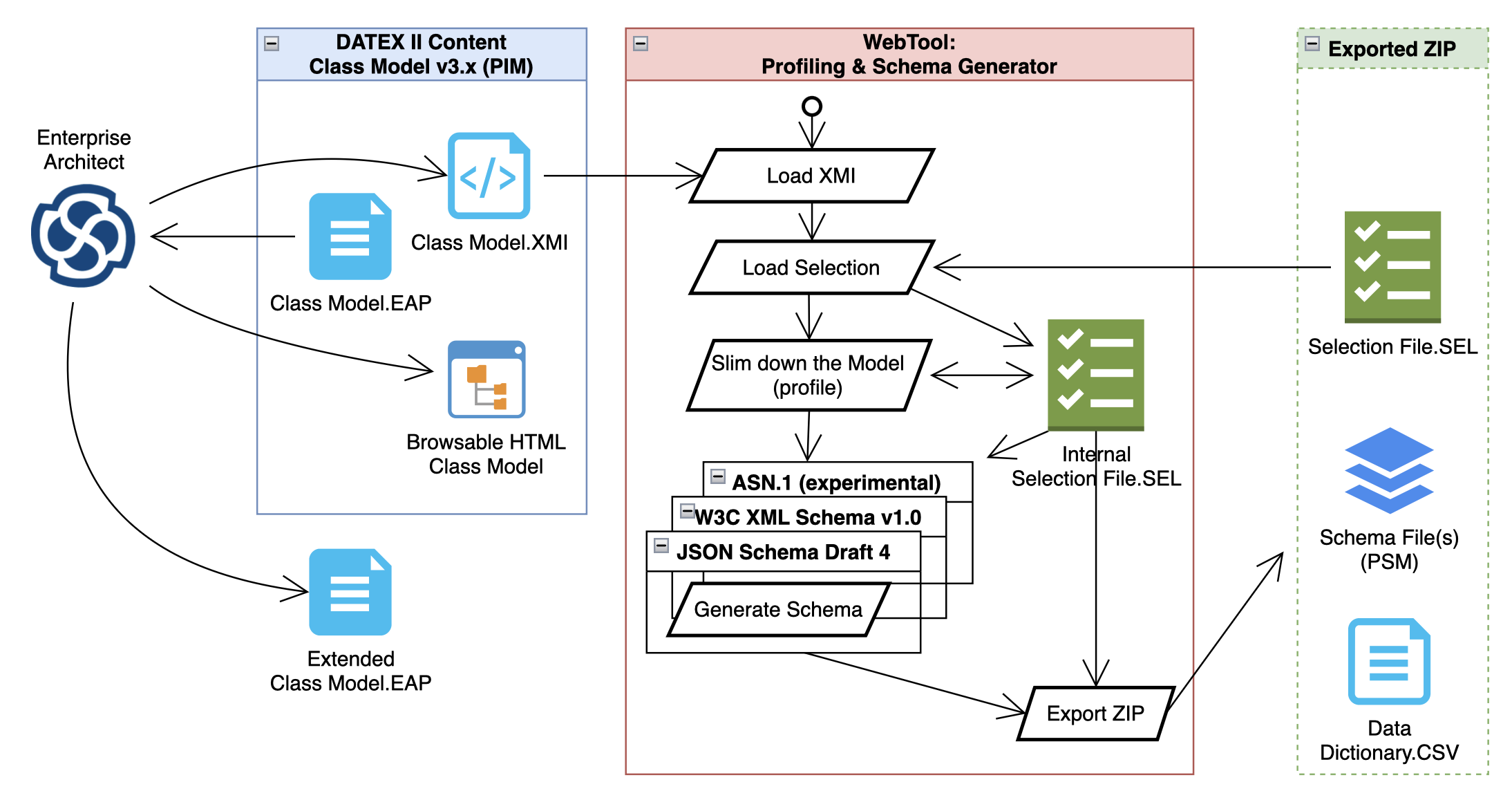 WebTool - Show Time
http://webtool.datex2.eu
(JSON) Schema Files
Thank You
Jan Vlčinský
jan.vlcinsky@tamtamresearch.com